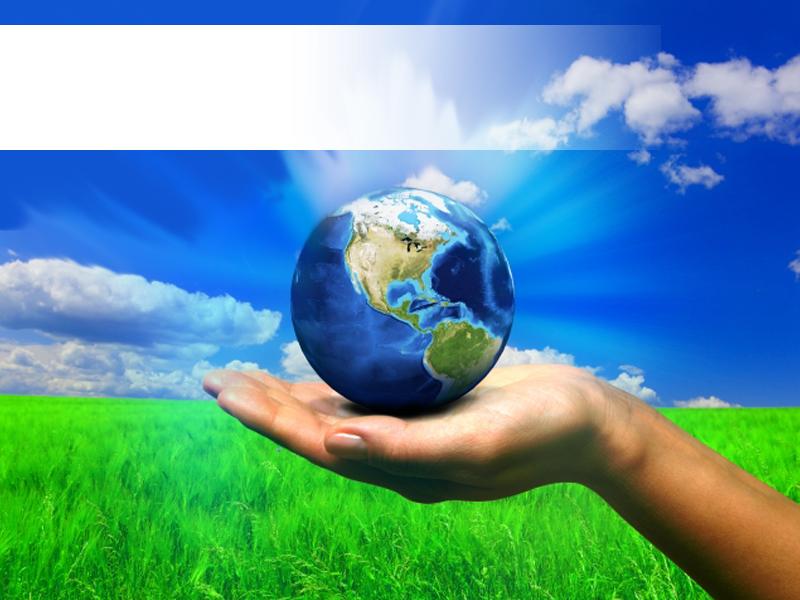 Проект по патриотическому  воспитанию на тему:«МЫ РОССИЯНЕ» 
Воспитатель: Рудоманова .Н.В.
Free Powerpoint Templates
Обоснование:
Нельзя быть патриотом, не чувствуя личной связи с Родиной, не зная, как любили и берегли ее наши предки, наши отцы и деды.
В связи с этим проблема нравственного - патриотического воспитания детей дошкольного возраста становится одной из актуальных.
Патриотическое воспитание - это основа формирования будущего гражданина.
Любовь к Родине, привязанность к родной земле, языку, культуре, традициям входят в понятие «патриотизм».  
Поэтому большую работу по воспитанию у детей патриотических чувств необходимо вести в дошкольном учреждении, в результате систематической, целенаправленной воспитательной работы у детей могут быть сформированы элементы гражданственности и патриотизма.
Цель:
Создание условий для решения задач нравственно-патриотического воспитания детей дошкольного возраста, используя метод проектов.
Задачи:
-Разработать содержание, методы, приемы, формы организации познавательной деятельности, способствующей нравственно - патриотическому воспитанию детей дошкольного возраста.- Создать предметно-развивающую среду.- Составить конспекты занятий, праздников, вечеров, развлечений- Формировать нравственно-патриотические качества - воспитание храбрости, мужества, стремления защищать свою
 Родину.
-Воспитание любви, уважения к своей нации, понимания своих национальных особенностей, чувства собственного достоинства и толерантного отношения к представителям других национальностей
Участники проекта: дети,родители, педагоги.
Тип проекта: информационно-практико-ориентированный.( дети и взрослые собирают информацию , оформление выставок, макетов, участие в конкурсах, экскурсии, встречи с интересными людьми)Долгосрочный  продолжительность проекта 3 года.  Планируемый результат: Нравственно-патриотическое воспитание сформирует у дошкольников представление о родной стране, желание быть патриотом своей Родины, чувствовать себя ответственным за все то, что в ней происходит..
Участники проекта
Формы работы по реализации проекта: Беседы, наблюдения, экскурсии ;Создание видеофильмов, презентаций, слайдшоу;Познавательное  чтение;Конкурсы , викторины,  КВН; Продуктивная деятельность,  подвижные, дидактические, игры-путешествия; Праздники и развлечения.
План выполнения проекта:
Этапы  реализации проекта
1 этап –подготовительный(август) Информировать  родителей о проекте . Довести до участников  важность  данной темы.
Разработка проекта ,составление  плана работы на год.
2 этап-основной (сентябрь-май) выполнение проекта.
3 этап-презентация проекта (май)
Реализация основного  этапаСоздание предметно развивающей среды.
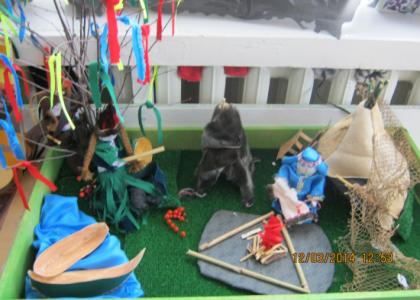 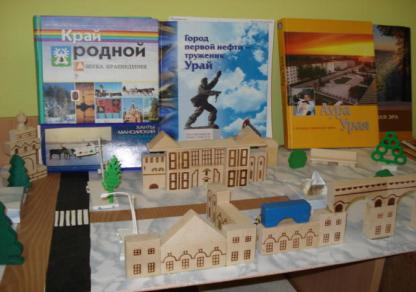 Экскурсия в лес
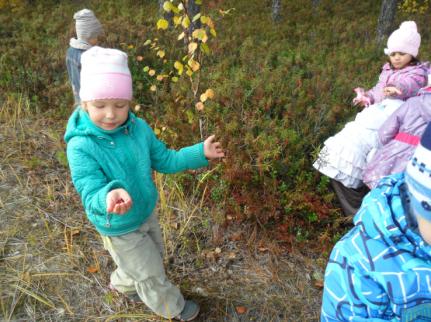 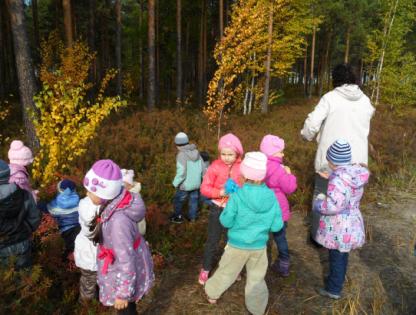 Экскурсия по детскому саду
Встреча с интересными людьми
Экскурсия по городу
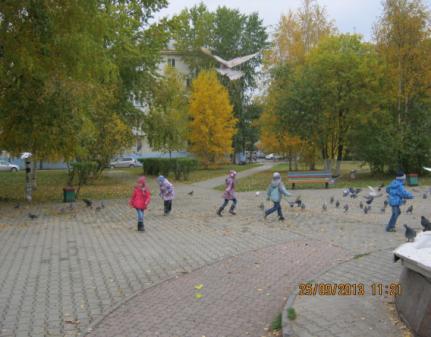 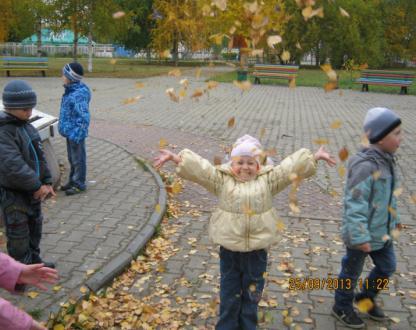 Экскурсия  «Мой двор»
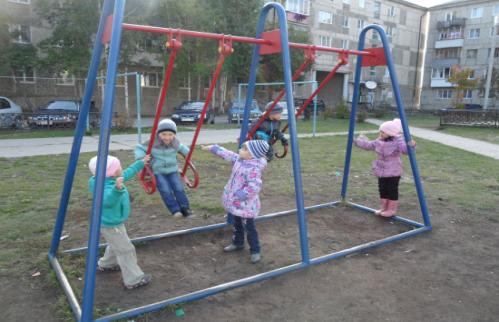 Экскурсия в музей города на выставку бабочек
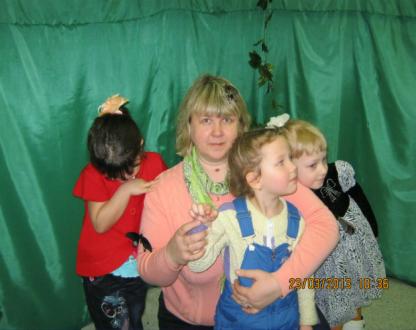 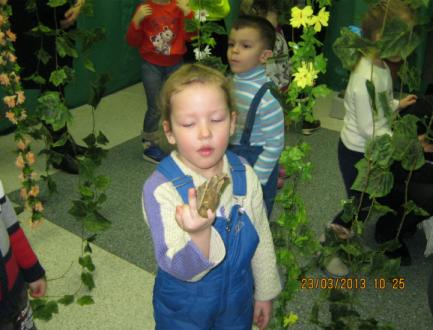 Экскурсия в городской музей «Выставка забытых вещей»
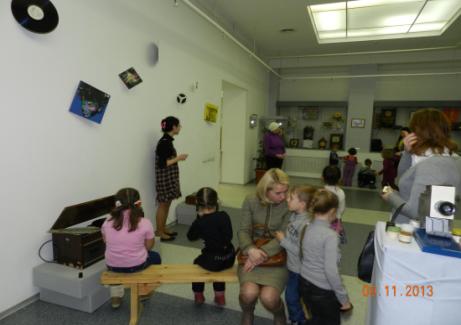 Экскурсия в музей школы
Экскурсия в экологобиологическую станцию
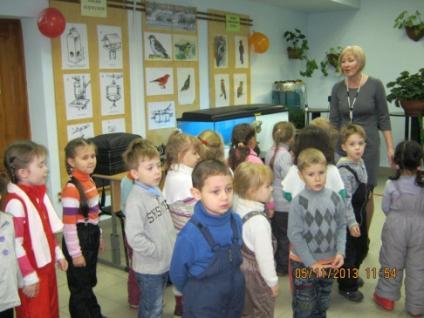 Экскурсия в воскресную школу
Тематические выставки
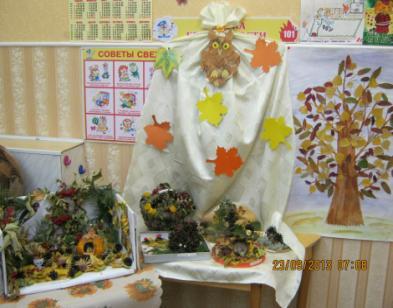 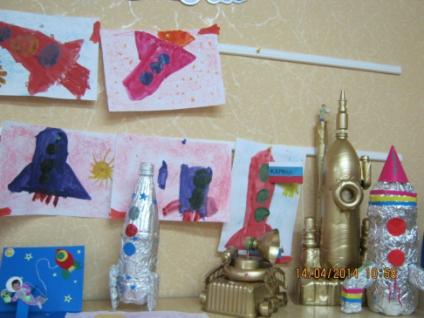 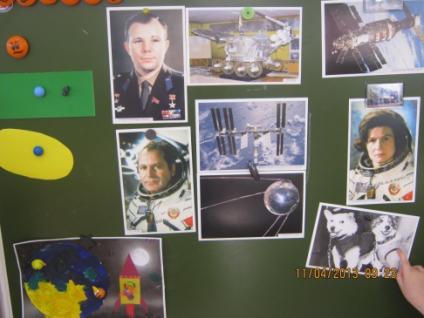 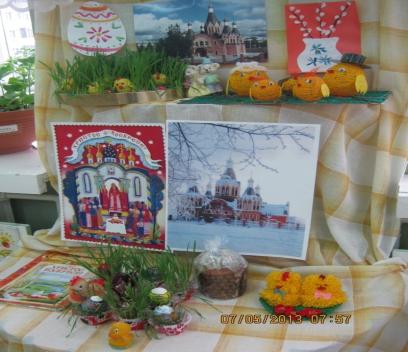 Выставка работ из природного материала
Масленица
Дни рождения детей
Конкурс рисунков «Любимые герои сказок и мультфильмов»